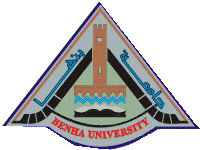 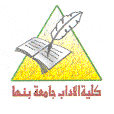 جغرافية البحار والمحيطات (ب)
الفرقه الثالثه شعبة الجغرافيا العامه
(2) الرواسب البحريه
أ.د/ عزه عبدالله
 أستاذ الجغرافيه الطبيعيه
كلية الآداب - جامعة بنها
4/1/2020
أ.د/ عزه عبدالله
1
الرواسب البحرية
تترسب فوق قاع البحر أنواع مختلفة من الرواسب تختلف فى أحجامها وخصائصها ومصدرها وتتمثل في:
الرواسب التي تذروها الرياح وتتكون من الرمال وأتربة البراكين.
الرواسب التي تصبها الأنهار والثلاجات.
تجمع الرواسب العضوية نتيجة لاندثار الكائنات البحرية وتوالي تراكم قشورها.
4/1/2020
أ.د/ عزه عبدالله
2
تختلف حجم حبيبات المفتتات الصخرية مع اختلاف أعماق المحيطات 
 تتراكم الرواسب الخشنة عادة بالقرب من الشاطئ أو خط الساحل
 تليها الرواسب التي تتكون من حبيبات أقل خشونة وحجما.
تساعد دراسة تصنيف الرواسب البحريه وتمييز كل منها علي:
 تحديد العوامل التي أدت إلي تكوينها وإرسابها .
البيئة الطبيعية التي تتجمع فيها.
4/1/2020
أ.د/ عزه عبدالله
3
تصنيف الرواسب البحريه
رواسب الأوز الجيرى
رواسب الصلصال الأحمر
رواسب الرف القارى
رواسب المنحدر القارى
4/1/2020
أ.د/ عزه عبدالله
4
تصنيف الرواسب البحرية
أولا:رواسب المياه الضحلة: shallow water sediments 
تمثل مناطق المياه الضحلة مناطق التقاء اليابس والماء.
تتنوع أشكال الرواسب وتختلف من حيث مصادرها ونشأتها وخصائصها.
 بعض هذه الرواسب عضوية تبعا لاندثار المحارات والقواقع والأصداف البحرية
 الجزء الأكبر رواسب قارية مصدرها  الأنهار والثلاجات والرياح.
تختلف أشكال هذه الرواسب وتكوينها وفقا لمدى قربها أو بعدها من خط الساحل
4/1/2020
أ.د/ عزه عبدالله
5
الرمال sand 
يطلق تعبير الرمال علي مفتتات الصخر غير المتماسك والتي يتراوح حجم حبيباتها بين 0.063 مم إلي 2 مم.
 تتنوع الرمال تبعا لاختلاف حجم حبيباتها بين رمال خشنة جدا (2-1 مم) ورمال خشنة(1- 0.50 مم) ورمال متوسطة (0.50- 0.25مم) ورمال ناعمة(0.25 – 0.125مم) ورمال ناعمة جدا (0.125- 0.063 مم) .
الطمى: silt
يتراوح حجمه بين 16/1 مم إلى  256/1 مم   يتراوح بين طمى خشن وطمى متوسط وطمى ناعم وطمى ناعم جداً.
4/1/2020
أ.د/ عزه عبدالله
6
االصلصال Clay
يتراوح حجمه بين 256/1 مم إلى 2048/1 مم
   ينقسم إلي صلصال خشن وصلصال متوسط وصلصال ناعم.
توجد الرواسب الخشنه عند الحواف الجيرية الهامشية للرفارف القارية التي تشكلت بالتعرية الجليدية وتنقسم إلى:
الجلاميد Boulders ويبلغ متوسط قطر حبيباتها أكثر من 256مم
الزلط Cobbles يبلغ متوسط قطر حبيباتها ما يتراوح بين 64 – 256 مم.
رواسب الحصباء pebbles والحصى، Gravel ويتراوح حجم حبيباتها بين4-64 مم.
4/1/2020
أ.د/ عزه عبدالله
7
نطاقات الرواسب البحريه فى المسطحات الضحله
4/1/2020
أ.د/ عزه عبدالله
8
الرواسب الشاطئية
هي الرواسب التي تتجمع عند خط التقاء المسطحات المائية باليابس المجاور.
تحدد هذه المنطقة بالمسافة التي تنحصر بين أعلي منسوب للمد وأقل منسوب للجزر.
تتكون الرواسب من المفتتات الصخرية والحصوية الكبيرة الحجم نسبيا،وقد يختلط بها  كميات كبيرة من الزلط والرمال والطين
مصدر الرواسب الشاطئيه هو:
الرواسب التي تصبها الأنهار أو الثلاجات.
الرواسب التي تذروها الرياح.
الرواسب الناتجة عن فعل اصطدام الأمواج بجروف الشاطئ
4/1/2020
أ.د/ عزه عبدالله
9
تختلف أشكال الرواسب الشاطئيه وتتنوع حجم حبيباتها من ساحل إلي آخر وفقا للعوامل التالية:
طبيعية صخور الشاطئ وتركيبها الجيولوجي
 ونظام بنيتها.
مصدر هذه الرواسب (نهرية – جليدية .....الخ).
حركة الأمواج والتيارات البحرية.
مدي أثر فعل المد والجزر.
أهم ما يميز هذه الرواسب طبيعة ترتيبها ونظام إرسابها:
jترسب المواد الخشنة بالقرب من خط الساحل، ويقل حجم حبيبات الصخر كلما توغلنا في مياه البحر
تترسب علي هيئة طبقات متتالية 
تتكون علي هيئة أكوام مختلطة دون نظام بفعل تلاطم امواج الساحل .
4/1/2020
أ.د/ عزه عبدالله
10
ثانياً:  رواسب الرفاف القارية
Continental  Shelf Sediments
تشمل الرواسب التي تمتد فوق قاع البحر وحتى عمق 100 قامة (حواف الرفارف القارية)  ومصدر هذه الرواسب هو:
الرواسب التي تصبها الأنهار في البحر وتتكون عادة من مقتنيات صخرية وطمي ورمال.
رواسب جليدية تتكون من حصى وحصباء خشنة.
رواسب عضويه نظرا لوصول أشعة الشمس إلى  هذه الأعماق ومن ثم تتميز بغنى الحياه البحريه والنباتات  والقواقع والقشور.
4/1/2020
أ.د/ عزه عبدالله
11
رواسب الرفاف القارية
تجدر الاشارة إلى ضرورة الأخذ في الاعتبار الموقع الجغرافي للمنطقة البحرية.
فى منطقة البحر الأحمر والتى تقع فى النطاق المدارى الجاف ويندر سقوط الأمطار فيها  وينعدم وجود انهار تصب فى البحر الأحمر تكون معظم الرواسب البحرية السائدة في المنطقة هي رواسب الكائنات الحية Biogenous أو الرواسب الحيوية.
فى المناطق التي تكون قريبة من مصبات السيول تكون الرواسب القارية أكثر من ان تكون  عضوية.
إذا المصدر الرئيسي للرواسب البحرية يختلف  باختلاف الموقع الجغرافي.
4/1/2020
أ.د/ عزه عبدالله
12
رواسب المنحدر القاري:Continental   slope Sediments 
هي الرواسب التي تقع بين أعماق (100 -1000 قامة)
تتميز بدقة حجمها، وتتركب من الطين والصلصال والغرين والتي قد تساعد حبيباتها علي أنها تظل عالقة بالمياه حتى تصل إلي مسافة من الأعماق
كثيرا ما تكون متجانسة ومتشابهة في تركيبها من مكان إلي آخر. 
نظرا لأن هذا العمق لا يتسرب إليه سوى قدر ضئيل من أشعة الشمس فإن هذا النطاق يكاد يخلو من الكائنات البحرية والنباتات، وما يوجد به من نباتات أو حيوانات بحرية تعيش على الثروة الحيوانية والنباتية للنطاق السابق.
قد ترسب فوق أرضية المنحدر القاري بعض بقايا 
الكائنات البحرية خاصة الأصداف..
13
4/1/2020
أ.د/ عزه عبدالله
رواسب المياه العميقة Deep Water Sediment
  هي الرواسب التي تتراكم فوق قيعان البحار والمحيطات في الأعماق السحيقة والتى يزيد عمقها عن 1000 قامة ولا تشكل المظهر الحالي لسطح اليابس، إلا أنه عند حدوث تغيير في منسوب سطح البحر أو حدوث عملية رفع تكتونية في قاعة تظهر هذه الرواسب مكونة طبقات صخرية  رسوبية هائلة تشكل سطح الأرض.
تتميز مياه البحار والمحيطات عند هذا العمق بالصفاء فلا تصل إليها الرواسب الرملية والطينية التى سبق ترسيبها فى نطاقى الرف القارى والمنحدر القارى ، وتصبح المياه بيئة مناسبة لحياة كائنات بحرية دقيقة تعرف بكائنات الأوز الجيرية Ooze  والتى تعيش بكثرة فى هذه الأعماق وتترسب بقاياها فى القاع.
كذلك تترسب فى الأعماق السحيقة رواسب الصلصال وهى رواسب غير عضوية دقيقة الحجم وجيدة التصنيف
14
4/1/2020
أ.د/ عزه عبدالله
4/1/2020
أ.د/ عزه عبدالله
15
تصنيف رواسب المياه العميقة 
رواسب الأوز العضوية:Ooze sediment  
تمثل رواسب الأوز العضوية نسبة كبيرة من الرواسب التي تتراكم فوق قاع المحيط العميق.
هي رواسب ترسب في البحار المفتوحة والمحيطات بعيداً عن خط الساحل.
 تتنوع خصائص هذه الرواسب بناء علي نوع الكائنات التي تدخل في تركيبها .
 يمكن تصنيف رواسب الأوز العضوية إلي ما يلي:
رواسب الأوز الجيرى
رواسب الأوز السليكى
4/1/2020
أ.د/ عزه عبدالله
16
رواسب الأوز الجيري Calcareous Ooze :
يتراوح نسبة كربونات الكالسيوم بها بين 50 -90 % ولا تقل عن 30 % .
تضم هذه الرواسب مجموعات ثانوية من الرواسب هي رواسب الأوز الجلوبجريني والأوز البتروبودي، والأوز الكوكوليثي .
رواسب الأوز السليكي Siliceous Ooze :
هي رواسب يرجع مصدرها إلي مقاومة مادة السيليكا لفعل الذوبان إذا ما قورنت بمواد الأوز الجيري السريعة الذوبان
تتجمع هذه الرواسب في الأعماق البعيدة، وتشمل هذه الرواسب الأوز الدياتومي والأوز الراديوليري.
4/1/2020
أ.د/ عزه عبدالله
17
ثانياً: الرواسب غير العضوية
تغطي مساحات واسعة من قاع المحيطات، تكاد تبلغ نحو نصف مساحتها.
يطلق عليها اسم الصلصال الأحمر (Red clay) 
تنتشر هذه الرواسب في المناطق التي تتحلل فيها المواد العضوية وتذوب في المياه قبل أن تترسب فوق القاع .
تتكون حبيبات الصلصال الأحمر من ذرات دقيقة الحجم، إذ تدخل نحو 83% من تكويناته ضمن مجموعة الصلصال، بينما تعتبر النسبة الباقية 17% ضمن مجموعة الطمي. 
تتميز رواسب الصلصال الأحمر  بأنها منسقة ومصنفة well Sorted .
4/1/2020
أ.د/ عزه عبدالله
18
الرواسب غير العضوية
تختلف تكوينات الصلصال الأحمر من مكان إلي أخر تبعاً للظروف المحلية التي تكونت خلالها والأزمنة الجيولوجية التي نشأت فيها.
 أهم ما يميز رواسب الصلصال الأحمر لونه الأحمر أو البني الداكن ويرجع ذلك إلي ارتفاع نسبة الأكاسيد وخاصة أكسيد المنجنيز
 يدخل في تركيب هذه الرواسب نسبة كبيرة من المواد الصلصالية وبعض الأتربة البركانية .
 تبين أن هذه الرواسب من أصل قاري حملتها الرياح وعوامل النقل الأخرى ونقلت إلي الأعماق البعيدة بمساعدة التيارات البحرية وحركة المياه.
4/1/2020
أ.د/ عزه عبدالله
19
الرواسب غير العضوية
تتكون رواسب الصلصال الأحمر ببطء شديد، ولذلك كثيرا ما يختلط به بعض الرواسب الأخرى مثل البقايا الصلبة من بعض الكائنات البحرية.
وتبعا لهذه الخصائص يشكل الصلصال الأحمر الأعماق السحيقة جداً من المحيطات، حيث تبين أن متوسط العمق نحو 5407م، وأقل عمق يحتوي علي رواسب الصلصال الأحمر 4060م.
4/1/2020
أ.د/ عزه عبدالله
20
نشكركم على حسن الاستماع
4/1/2020
أ.د/ عزه عبدالله
21